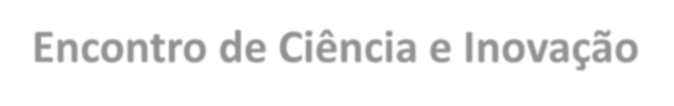 Encontro de Ciência e Inovação  2023
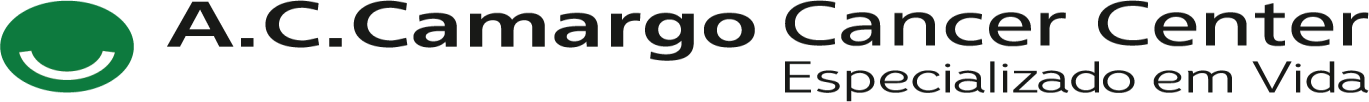 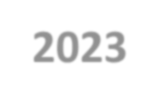 Complicações clínico-cirúrgicas em pacientes com tumores ósseos submetidos a ressecção cirúrgica.
C.H.V. Santin; F.F.E. Pinto; S.A. Nakagawa; W.T. Chung; G.C. Drumond

INTRODUÇÃO	OBJETIVO
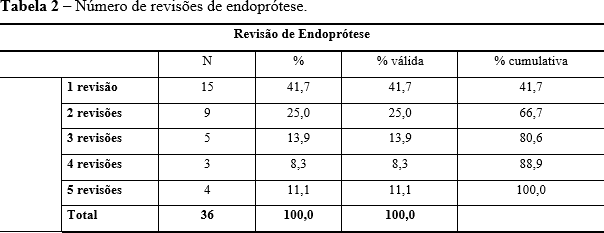 Descrever a experiência de um centro especializado no tratamento de  pacientes oncológicos e em cirurgias preservadoras do membro através  das reconstruções com endopróteses não convencionais e quais são as  principais complicações relacionadas a este método de reconstrução,
A cirurgia preservadora dos membros (CPM) sofreu inúmeras  modificações a partir da década de 1970. Estas modificações incluem a  técnica cirúrgica, o cuidado com as partes moles, a melhoria dos  implantes e também com relação ao tratamento dos tumores ósseos em si,  sendo que os avanços na quimioterapia, radioterapia e terapias alvo  ajudaram a aumentar tanto a sobrevida global quanto a sobrevida livre de  doença e a tornar tumores anteriormente considerados irressecáveis,  capazes de o serem. Estes fatos propiciaram que um tratamento  inicialmente considerado de exceção se tornasse o padrão no tratamento  cirúrgico dos pacientes com tumores ósseos e de partes moles do  esqueleto apendicular, cujos dados estimam que ocorra a preservação do  membro em 90 a 95% dos casos. As complicações relacionadas a  reconstrução com utilização de endopróteses não são incomuns e, estes  implantes possuem taxas de complicações mais elevadas quando  comparadas as taxas de artroplastias convencionais. Segundo Henderson  et al (2011), o motivo da falha da endoprótese pode ser dividida nas  seguintes categorias: Motivos mecânicos (falha dos tecidos moles,  soltura asséptica ou falha estrutural), motivos não mecânicos (infecção e  progressão tumoral) (tabela 1) e falhas relacionadas à população  pediátrica (secundária ao crescimento da placa fisária ou a uma  articulação displásica)
relação	com	localização	anatômica	e	demais	características
epidemiológicas da população estudada.
MÉTODOS
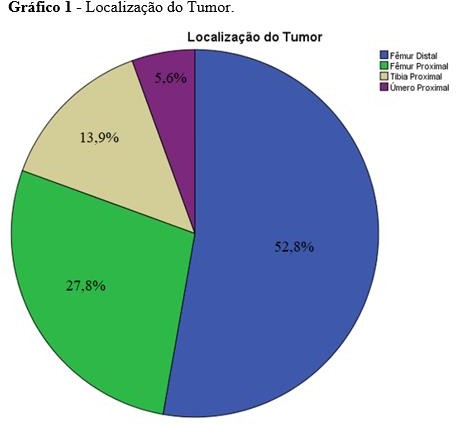 Trata-se de um estudo retrospectivo realizado em duas fases após  aprovação do Comitê de Ética e Pesquisa da instituição. A primeira etapa  consiste na revisão da literatura na base de dados Medical Literature
Analysis and Retrieval System online (MEDLINE).	A segunda etapa
será constituída da análise do banco de dados dos pacientes operados no  Hospital A. C. Camargo Câncer Center, pela equipe de Oncologia  Ortopédica, no período de fevereiro de 2010 a setembro de 2022.
RESULTADOS E CONCLUSÃO
Foram analisados os dados de 36 pacientes submetidos a revisão de  endoprótese, totalizando 80 procedimentos cirúrgicos. 41,7% dos  pacientes fizeram apenas uma revisão cirúrgica (tabela 2). A causa mais  comum de falha foi a de origem estrutural seguida da falha por infecção,  sendo que a localização mais comum foi a do fêmur distal (gráfico 1).  Quando há necessidade de um novo procedimento cirúrgico, ele ocorre  em média após 5,4 anos da cirurgia inicial e, dentro da nossa população  estudada, 66,7% dos pacientes tiveram pelo menos duas revisões  cirúrgicas, principalmente os casos infecciosos. Em nosso estudo não  houve relação entre pacientes submetidos a quimioterapia e radioterapia  adjuvante e maior propensão a falha da endoprotese. Apesar da  necessidade de múltiplas intervenções cirúrgicas, a substituição por  endoprótese não convencional constitui uma modalidade segura.
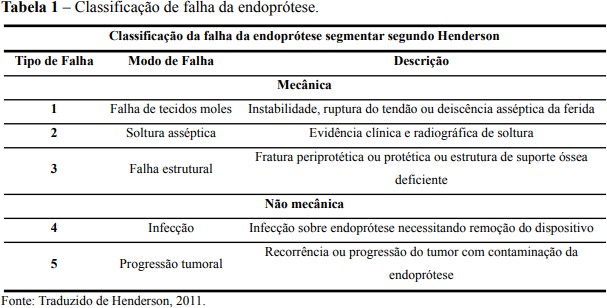 Referências:
Henderson ER, Groundland JS, Pala E, et al.: Failure mode classification for tumor endoprostheses:  Retrospective review of five institutions and a literature review. J Bone Joint Surg Am 2011;93:418–  429.
Ahlmann ER, Menendez LR, Kermani C, et al.: Survivorship and clinical outcome of modular  endoprosthetic reconstruction for neoplastic disease of the lower limb. J Bone Joint Surg Br  2006;88:790–795.
Berger C, Larsson S, Bergh P, Brisby H, Wennergren D. The risk for complications and reoperations  with the use of mega prostheses in bone reconstructions. J Orthop Surg Res. 2021 Oct;14;16(1):598.
Pereira CM, Pinto FFE, Nakagawa SA, Chung WT. Reconstrução com endoprótese não convencional  após ressecção de tumores ósseos primários de fêmur distal: sobrevida do implante e resultados  funcionais. Rev Bras Ortop. 2022;57(6):1030-1038.